Spinout Journey
Mohammed Belal
+ 44 (0) 75900 78039
Mohammed.belal@stfc.ac.uk
Outline
01
04
Start with the Why?
Importance of focus
02
05
My Journey with MIRICO
Business skills: sales, fund raising, leadership
03
06
The Eco System
Summary
Why?
The Why?
Why Commercialise?
The Why?
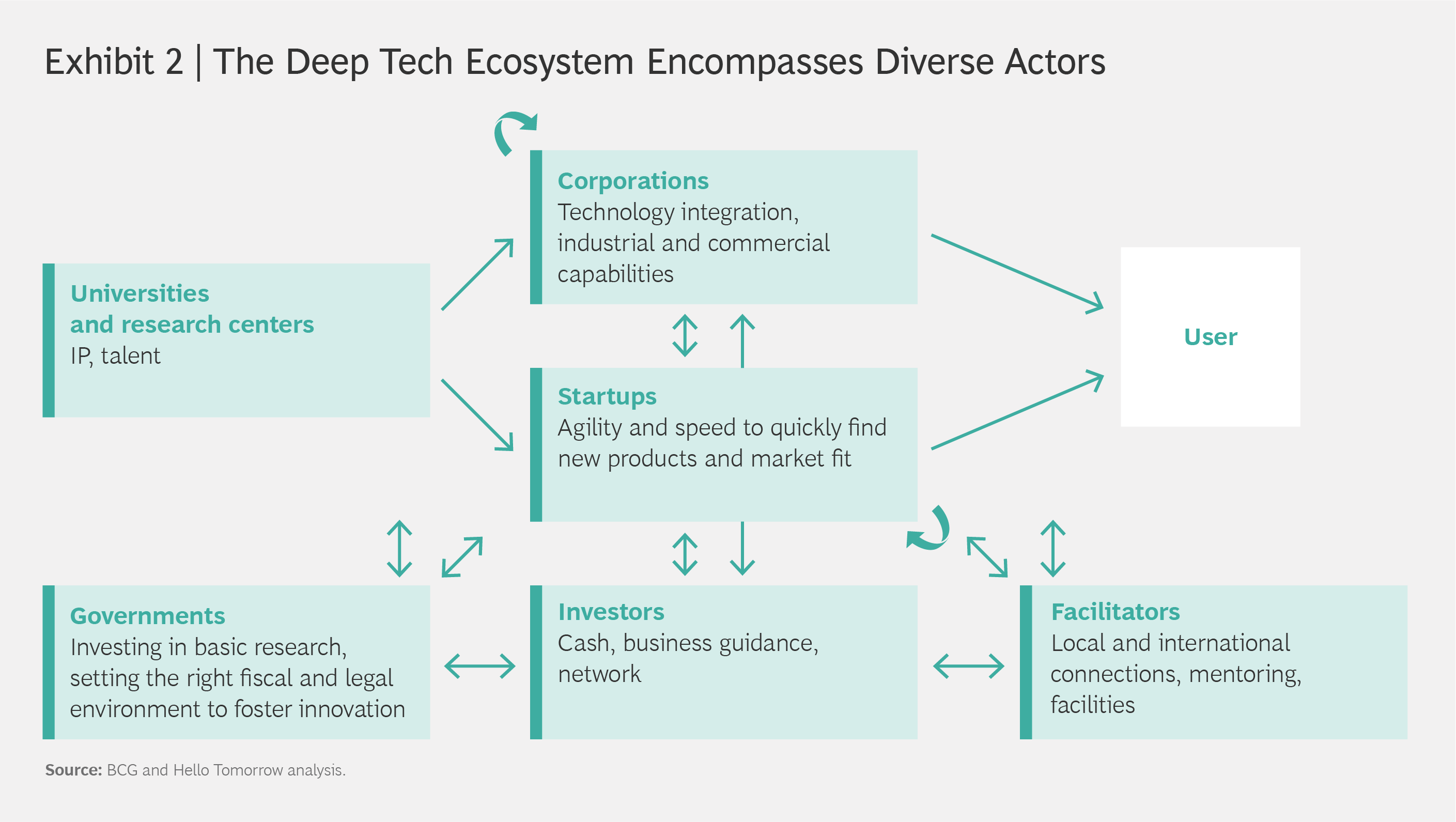 Source: BCG - How deep tech can help shape the new reality
The Why?
Past: closed innovation model where corporate innovation used to be all internal
Today: Open innovation where integrating external knowledge is imperative to keeping ahead
Research Projects
Products &
Markets
Research Projects
Products &
Markets
Development
Research
Commercialization
Research
Development
Commercialization
The MIRICO Journey
MIRICO
From lab to product
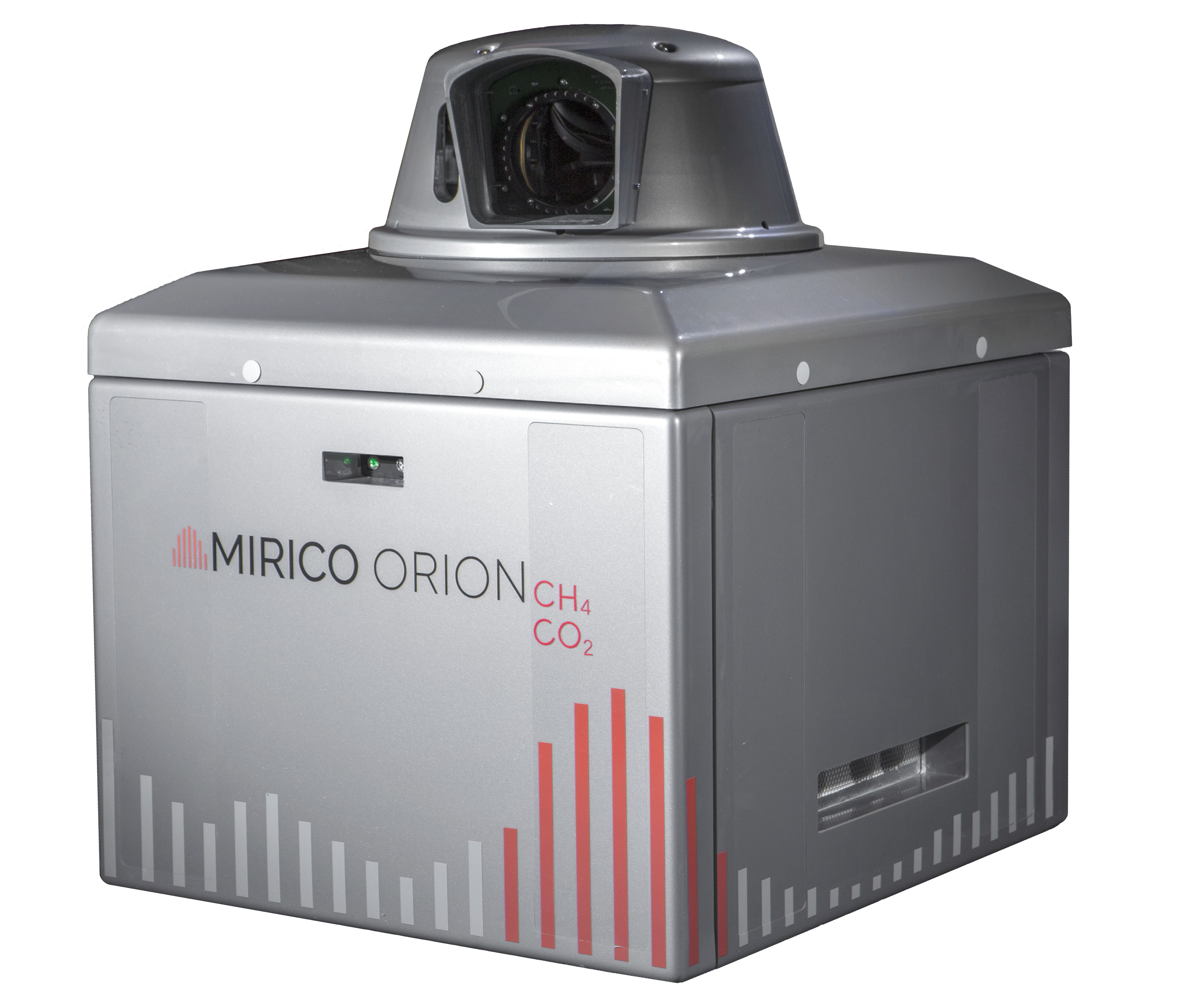 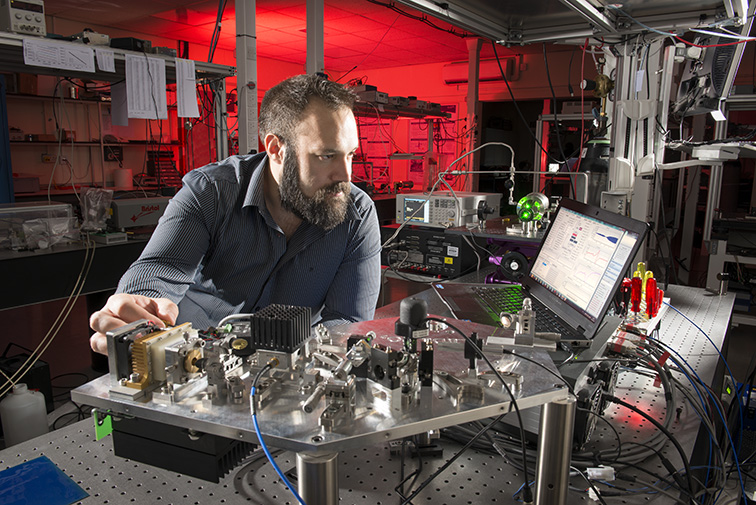 MIRICO
Numerous challenges: IP, team, market engineering, sales…..
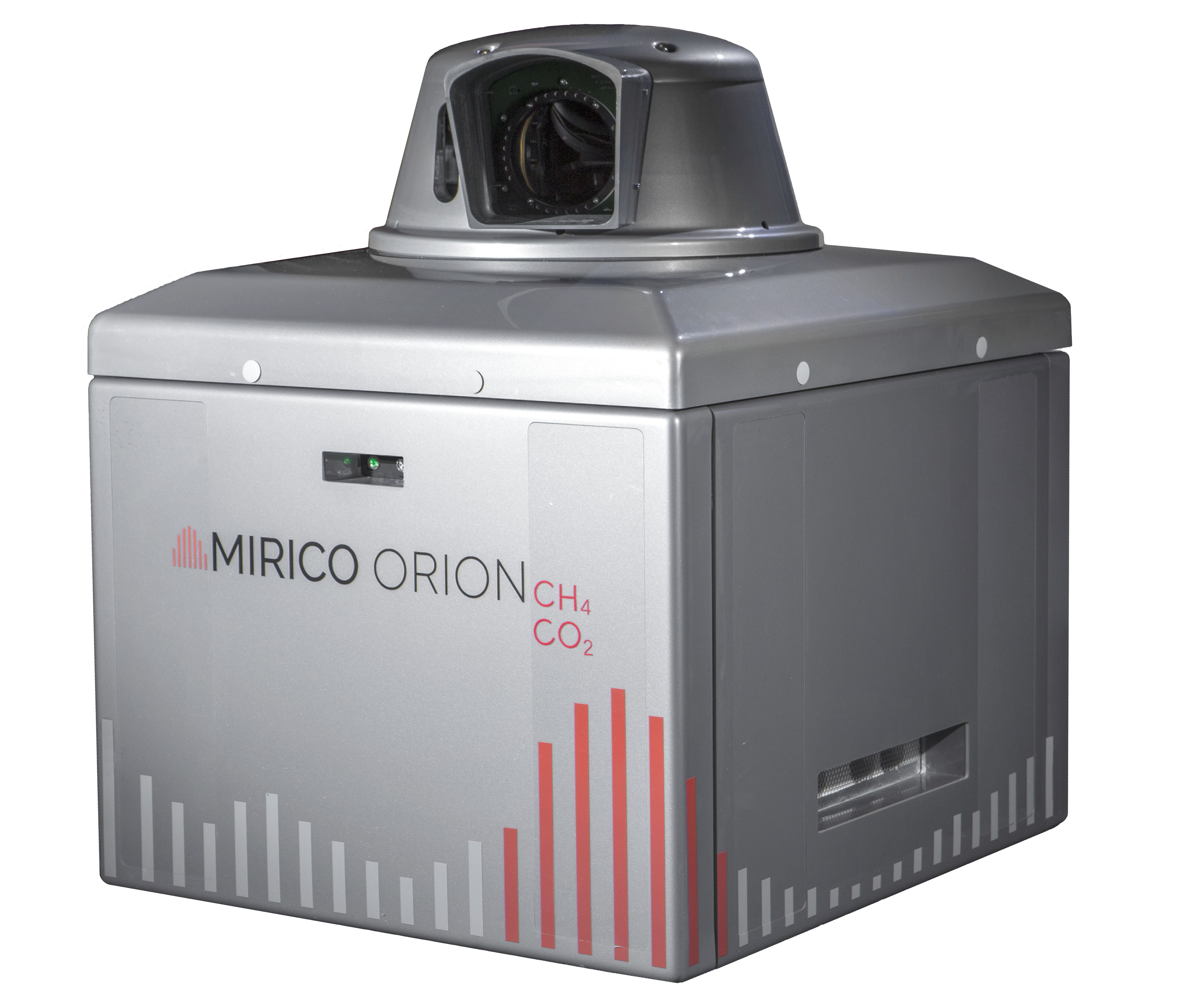 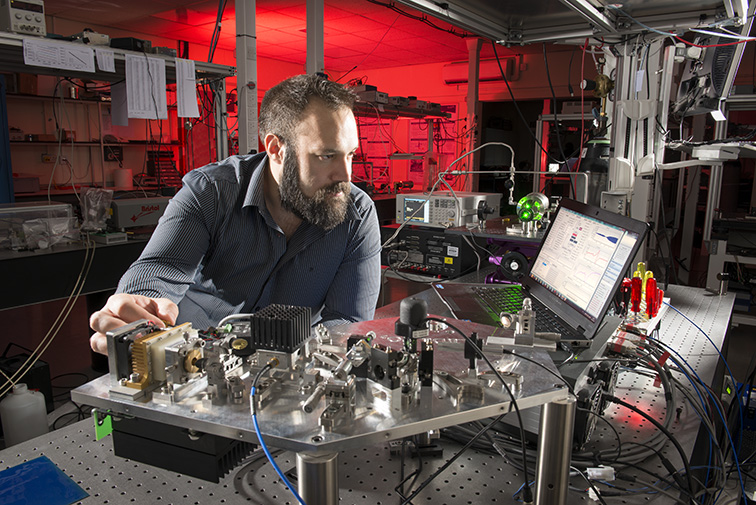 Communication
Know your audience
MIRICO Original Message…. 
“We’ve developed a new laser spectroscopic technique that measure the phase change of the transmitted beam as opposed to intensity, this makes it more sensitive and less effected by transmission losses…. Bla bla bla … “
What we ended up with…. 
We offer autonomous, all weather leak detection, localisation and quantification for more profitable, safer and environmentally friendly operations
From technology to solution
MIRICO
Building commercial and technical milestones
Commercial milestones:

1. Number of LOI’s
2. NRE payments to build something
3. Customer pays for PoC
4. Paying customer for product
5. More paying customers
Engineering milestones:

1. Use of data from other sources to prove concept
2. Requirements and feasibility review
3. Hardware simulation
4. PoC testing of actual hardware in benign environment)
5. System design review
7. Testing system in 
8. Critical design review
9. Product Launch 
10.	Production spacecraft – will be replicated to form constellation
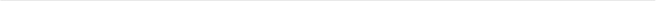 MIRICO
Evolving through milestones
Aug 2020
Dec 2015
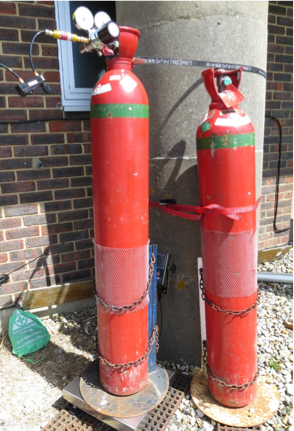 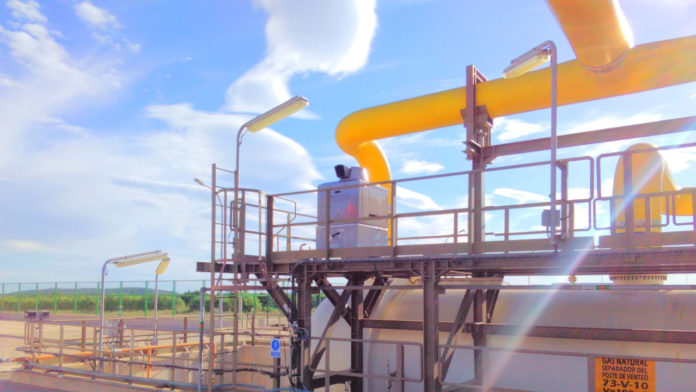 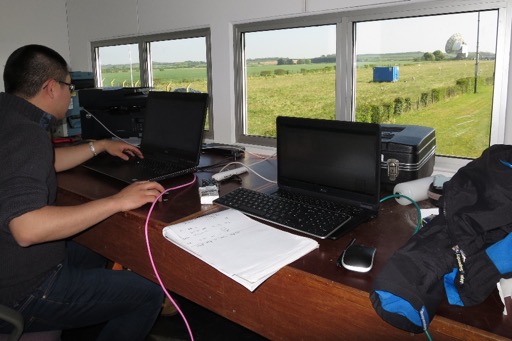 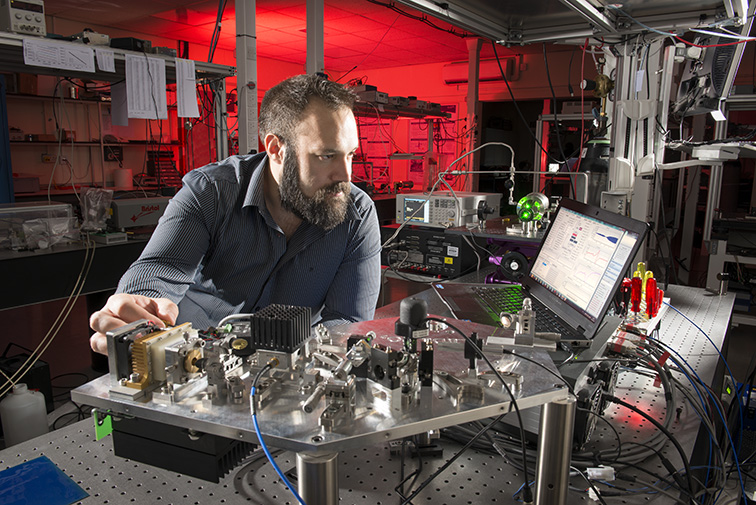 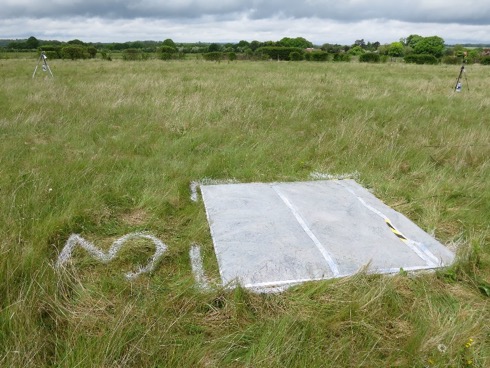 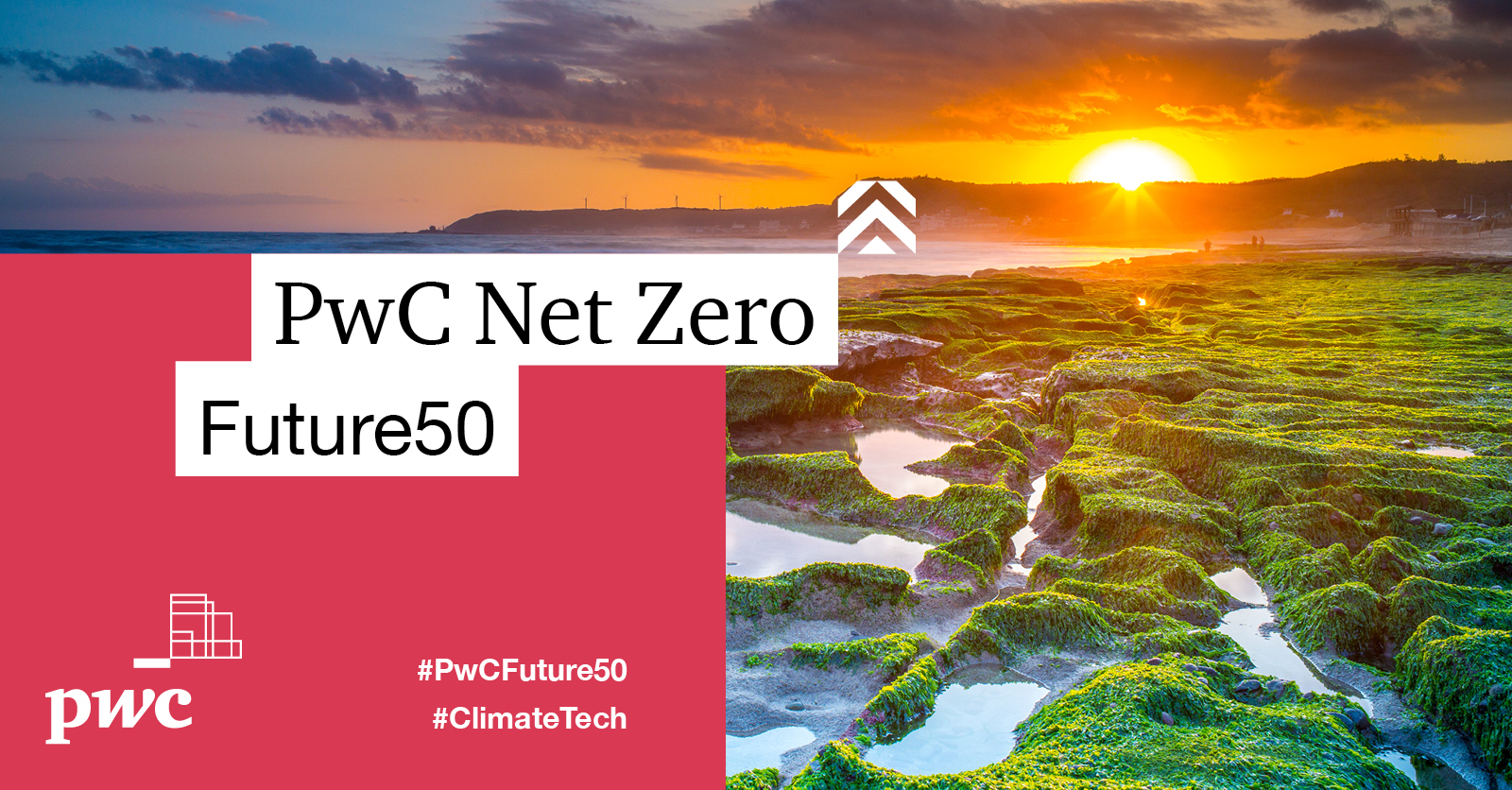 Aug 2017
Mar 2022
Product Market Fit
Product Market Fit
High risk and challenges
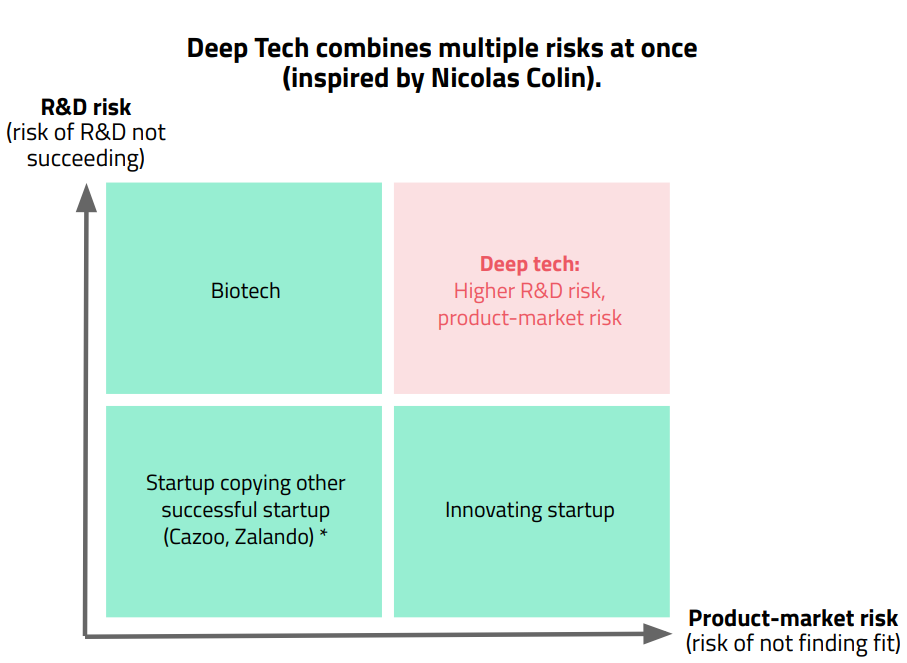 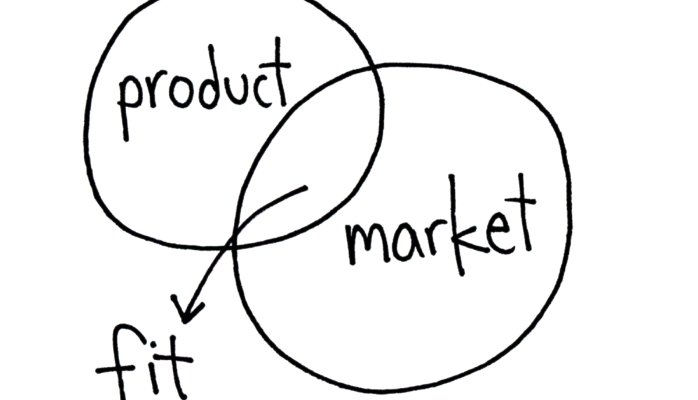 Product Development
Don’t assume anything
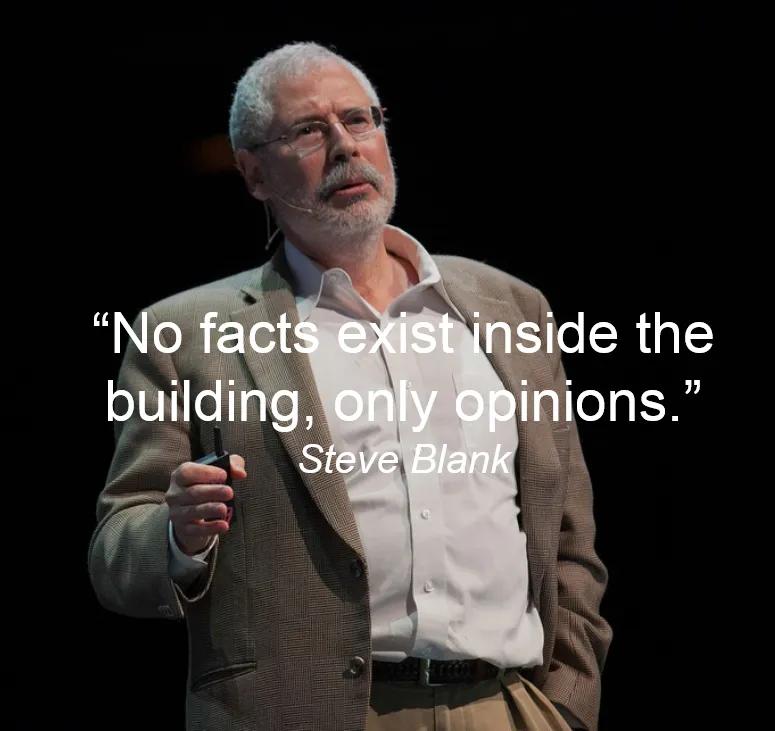 Value Proposition & Sales
One of the hardest function
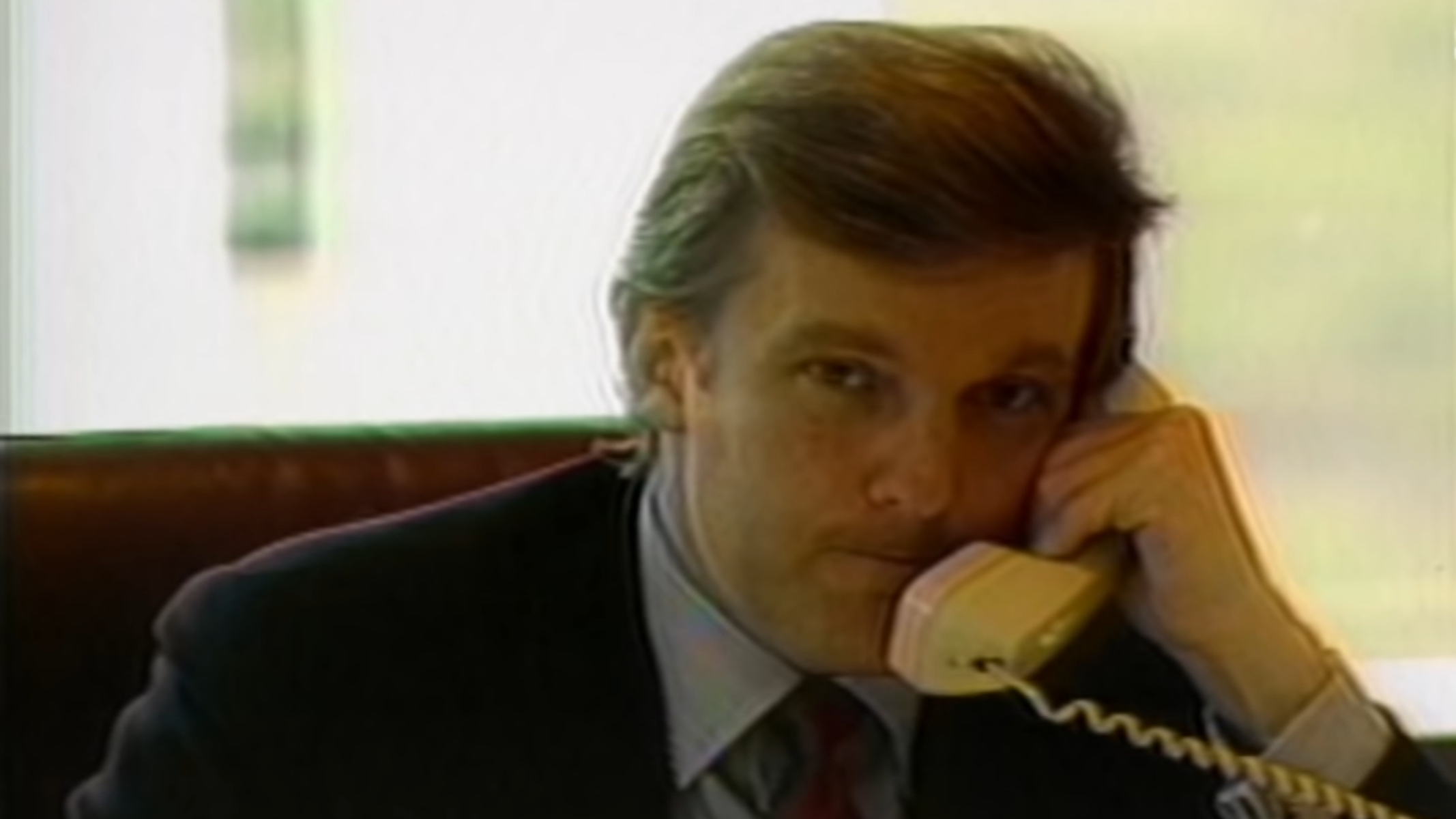 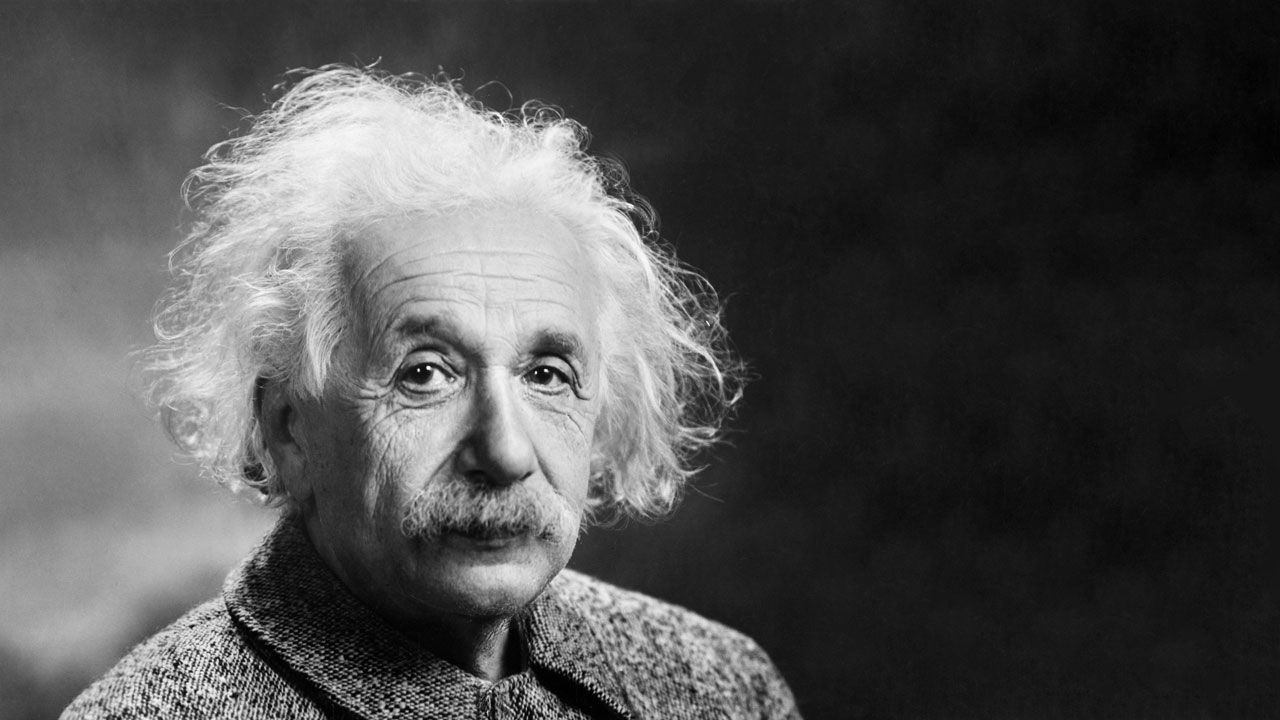 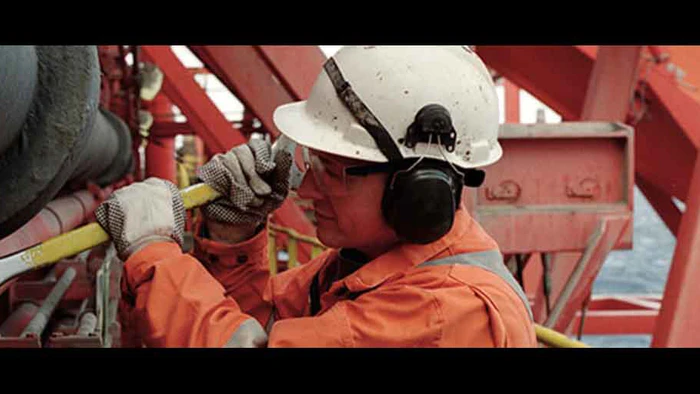 Economic Buyer
User Buyer
Technical Buyer
Large Corporates
A messy reality
CEO
CFO
COO
CTO
Ideal World
Reality
VP
VP
VP
VP
VP
CEO
Find a champion within the corporate that has a shared vision, decision making responsibility, and can link leadership/departments. Don’t expect coordination within a corporate.
The MIRICO Journey
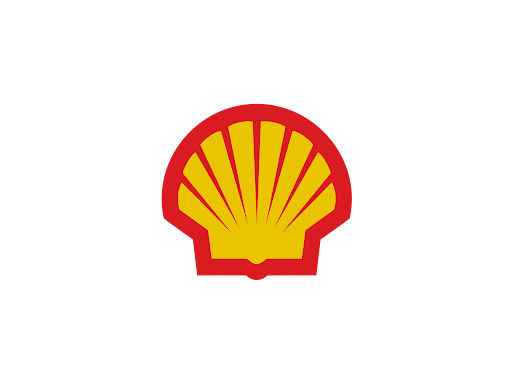 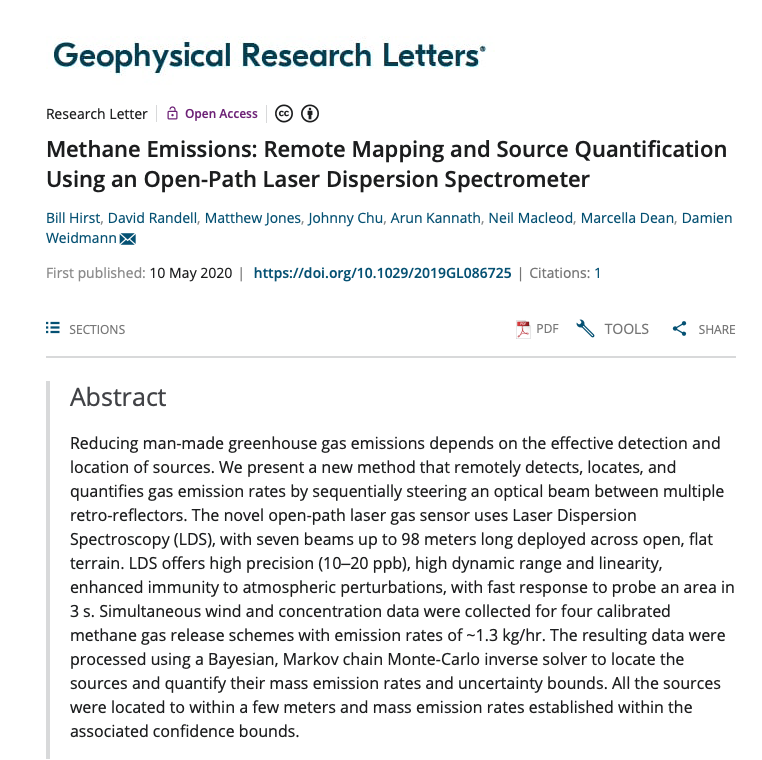 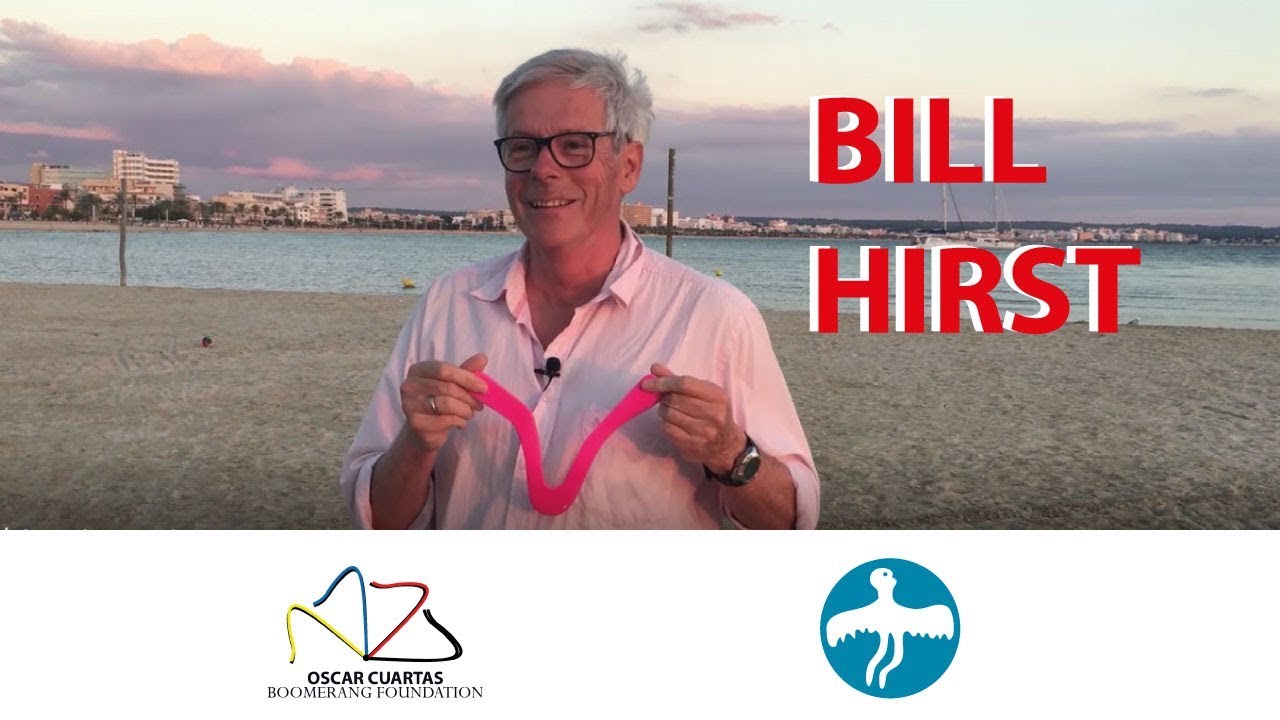 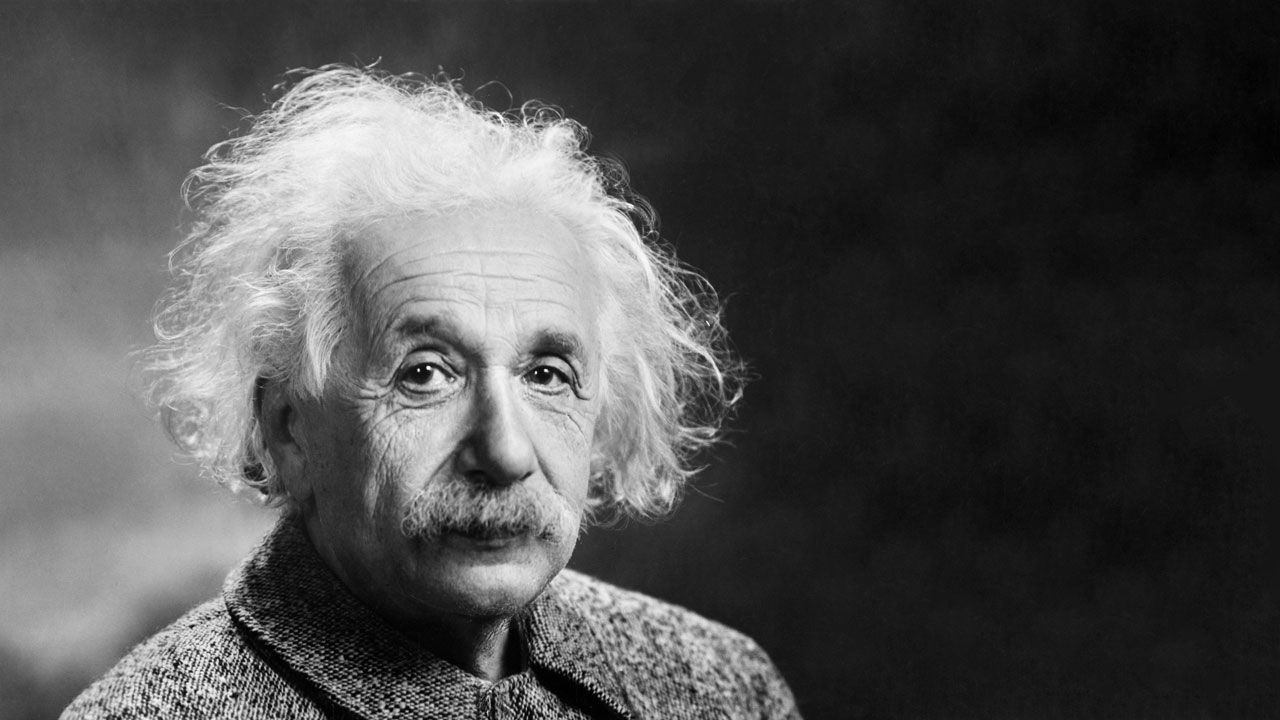 Technical Buyer
Funding
Funding
The Valley of Death
Funding
Valley of death
high
Challenges: Identifying transitional funding, clarifying business case, gaining end user buy in, collaboration with end users
Academic Research
(Funding streams; 
CEOI, ESA H2020)
Industrial Application
(Funding streams; 
Venture Capital, Innovate UK, ESA ARTES, C&G, GSTP)
low
Cashflow
Demonstrating Innovation
Commercialisation
Steps from lab to application
Fundraising
Typical VC process
(40)
(650+)
(29)
(5,000+)
(18)
Review
Initial D.D.
Term sheet
Final D.D.
Receive Opportunity
Meet Managing Partners
I.C. & Completion
Initial Meeting
Time to Market
Speed is of the essence
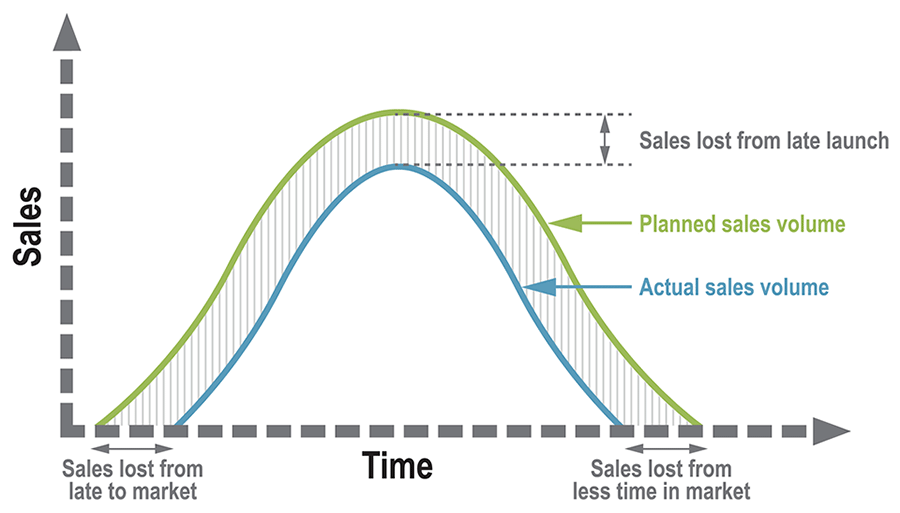 Mohammed Beal 
mksbelal@gmail.com
07590078039
Thank you
Supporting Slides
Building Partnerships
Understanding your objectives will guide you to the type of engagement and the appropriate parties, don’t expect a corporate’s department to be internally communicating
Small Company Vs. Big Corporates